Unit 9 “Decimals and percentages”
A Decimal Number (based on the number 10) contains a Decimal Point.
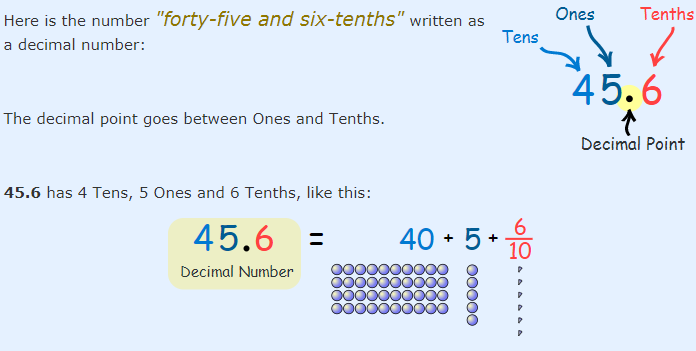 Place value.
When we write numbers, the position (or "place") of each digit is important.
For example:

   In the number 327:

   the "7" is in the Ones position, meaning 7 ones (which is 7),

   the "2" is in the Tens position meaning 2 tens (which is 20),

   and the "3" is in the Hundreds position, meaning 300.
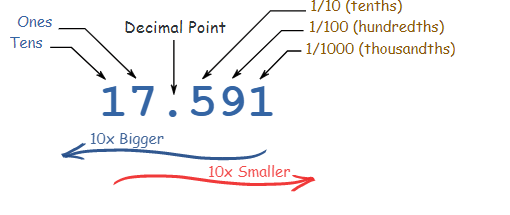 If we have a decimal number:
Multiplying and dividing decimals by powers of 10.
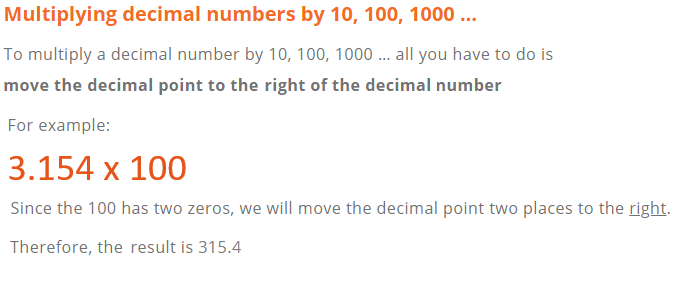 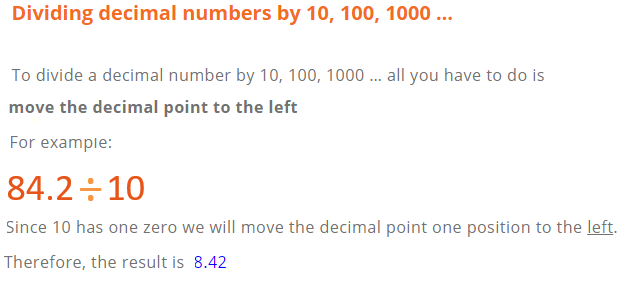 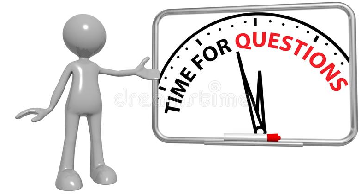 P. 131, Ex 9A
Q1 + 2 + 3
Rounding
Rounding means making a number simpler but keeping its value close to what it was.

The result is less accurate but easier to use.
How to round numbers?
Decide which is the last digit to keep.
Leave it the same if the next digit is less than 5 (this is called rounding down).
But increase it by 1 if the next digit is 5 or more (this is called rounding up).
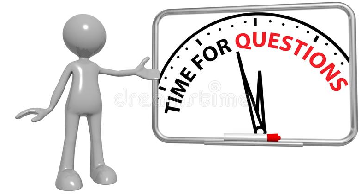 P. 133, Ex 9B
Q2 + 3 +4 + 9 + 10
Understanding percentages
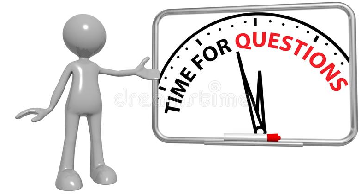 P. 134, Ex. 9C
Q1 + 3 + 4 + 5
Changing fractions to percentages.
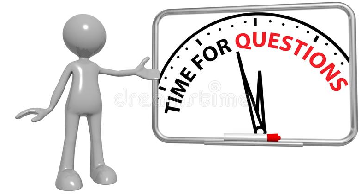 P. 135, Ex. 9D
Q1 + 2 + 3 + 4 + 5 + 6 + 7
Expressing decimals as percentages.
To review watch the video below:
https://www.youtube.com/watch?v=-Xt4UDk7Kzw
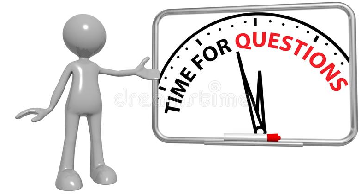 P. 135, Ex. 9D
Q1 + 3 + 4 + 5 + 7 + 8
Finding percentages of amounts.
Tax
15 %
Discount 
10%
To review watch the video below:
https://www.youtube.com/watch?v=rR95Cbcjzus
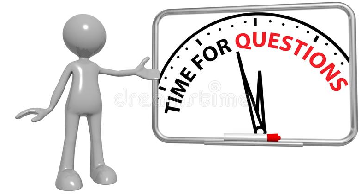 P. 140, Ex. 9F
Q1 + 2 + 3 + 5 + 6 + 7 + 8 + 10 + 11 + 13